SENIOR YEAR TIMELINE AND IMPORTANT REMINDERS- SEMESTER 1
2019-20
YOU MADE IT!!
Welcome to senior year! This year is going to be super busy with all the extra things you need to do to get ready for your next steps in life.  
Stay organized! 
Ask questions! 
Communicate with your parents, teachers and counselors! 
Enjoy every minute of your senior year!
SEPTEMBER
Attend the College Fair on September 11th in the gym.  Talk to various colleges, trade schools and military representatives that you may have an interest in.  Use this time wisely!!! 
Seniors will get three college visit days during the year that you can take to look at schools you might be interested in.  You should be narrowed down to three colleges at this point. I suggest using your college visit days during the 1st semester as they will count against you for senior exemptions next semester. 
You MUST have Mrs. Collins approve your college visit before you go.  She will sign the note that you give to attendance letting them know that you will be missing school.  
Take the September 14th  ACT (not offered in Sidney) if you have signed up for it. Remember that if you would like to retake the ACT, you must register on www.actstudent.org and know your ACT ID#. Mrs. Collins can get this number for you.  There is a cost to take the test. 
Start to ask teachers, counselors, pastors/youth leaders, employers or anyone that knows you well and is not related to you to write you a letter of recommendation.  These letters are used for scholarship applications. Make sure you ask AT LEAST 3 weeks in advance before you need these letters.  Give them a filled out letter of recommendation form, which are found in the 200 wing hallway bulletin board under scholarships. 
Seniors will meet with Mrs. Collins during September/early October during their advisory or study hall to discuss graduation and after high school plans. Please bring any questions you may have for Mrs. Collins to this meeting.
Register for the College Fair!
Go to montanacolleges.com to register for the college fair before Wednesday. You will need to print out the registration sheet as this is your ticket to get into the college fair. Colleges will be able to scan this barcode to get you information about their school and you will be registered for a $1,000 scholarship.  Do NOT wait until Wednesday morning to print this out as Mrs. Collins and Mrs. Pfau will be busy setting up and can not help navigate you through the site.
NCAA/NAIA ELIGIBILITY
Athletes that have decided that they would like to compete in college athletics at either an NAIA or NCAA school must meet certain criteria in order to do so.  These requirements are beyond what is required for our graduation (NCAA) and you MUST declare that you would like to be NCAA or NAIA eligible  with the counselors if you haven’t done so already. You must register with the NAIA (www.playnaia.org ) or NCAA (https://web3.ncaa.org/ecwr3/) before you can be awarded a scholarship. NAIA and NCAA requirements are as follows:
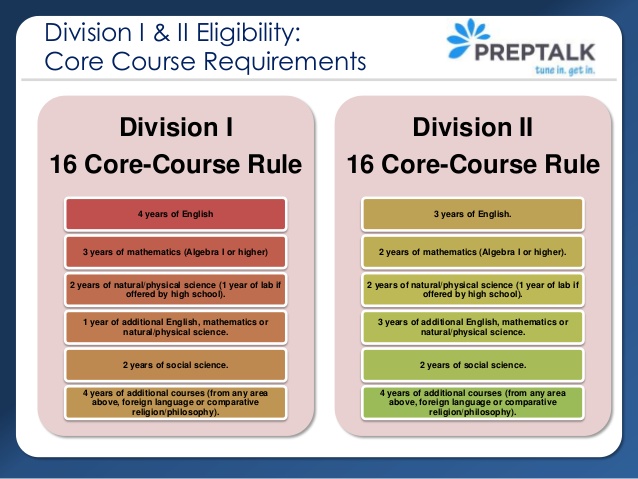 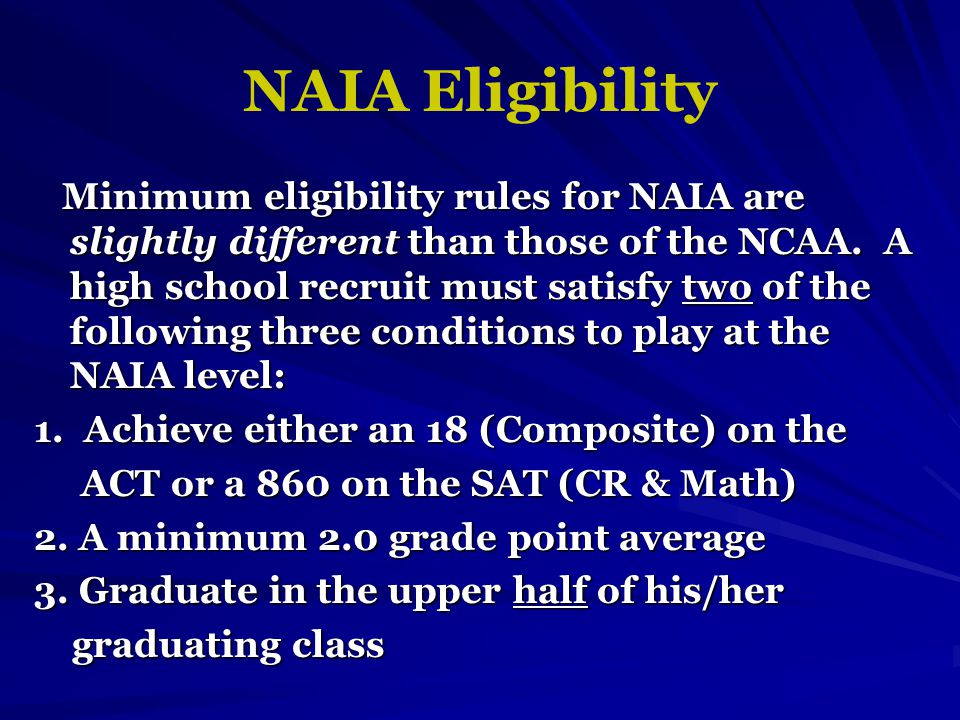 ACT
Seniors have the opportunity to re-take the ACT on the following dates:
October 26th in Sidney (registration deadline September 20th) 
December 14th in Sidney (registration deadline November 8nd) 
February 8th different location (registration deadline January 10th) Most scholarships will not take a test score from a test after December. 
Go to www.actstudent.org to register for the test. You will need your ACT ID# which came with your test results or get it from Mrs. Collins. If you are testing in Sidney, the test site ID is 270830. When creating your account online, you will need to say NO that you have not registered before but YES you have taken the ACT before. 
Test Fees: ACT (no writing) : $52 	ACT (plus writing) $68
Your best scores in each subject area and best composite score will go on your transcript. 
STUDY!!!! https://academy.act.org/  is a new tool from ACT that the juniors are using to study with in their advisories. There are study guides in Guidance as well.
OCTOBER
September 30th- October 4th is College App week. Seniors will have the opportunity to apply to a Montana college for FREE during this week.  Stay tuned for more details. 
October 1st – FAFSA is open for the 2020-21 school year. FAFSA is the financial aid document that your parents will need to fill out if you plan on receiving money from the government for college. A financial aid rep will be in the library lab to help your parents fill out the FAFSA.  More info later in September. 
Colleges will start to schedule individual visits in guidance.  Take advantage of these visits and meet with the admissions rep one on one.  College visits will be announced during announcements and will be posted on the bulletin board outside of guidance under College Info.  
Take the October 26th ACT in Sidney if you have registered to do so. 
Start filling out college applications and applying to school.  You should be narrowed down to three colleges at this point. There is a cost to apply to each school (unless you apply to a Montana school during CAW). 
Each school will require an official transcript be sent to the school from the counselors office. Students will need to fill out the College Transcript Request form (purple sheet) located on the guidance hallway bulletin board under College info. Mrs. Collins will not send a transcript without this sheet filled out.
SCHOLARSHIPS
Available scholarships can be found on Mrs. Collins webpage (https://www.sidney.k12.mt.us/Domain/103 ). They are also listed on the 200 wing bulletin board under scholarships. 
Scholarships that are in BOLD are open and ready for you to apply for. Please be aware of deadlines for scholarships and requirements for each.  
Mrs. Collins will come into your advisories during November to talk about scholarships, essay writing and how to organize for the scholarship season. 
Scholarships Due in October 
US Youth Senate- October 1st 
AES Engineers- October 6th 
Wendy’s HS Heisman- October 17th 
Voice of Democracy- October 31st
NOVEMBER
Mrs. Collins will be coming into your advisories to talk about scholarship essay writing, finalizing applications for college and organizing for scholarship season. 
Colleges will continue to schedule individual visits in guidance.  Take advantage of these visits and meet with the admissions rep one on one.  College visits will be announced during announcements and will be posted on the bulletin board outside of guidance under College Info.  
Visit with seniors, teachers, parents, and former students about college and life after high school.  
Register for the December ACT. Deadline is November 8th. 
Fill out the FAFSA if your parents did not do so in October. 
Scholarships due in November
Zach Anderson Memorial Scholarship- November 1st 
Elks Most Valuable Student-November 15th. This requires a lot of work from the counselors so please apply as early as you can for this scholarship.
DECEMBER
Colleges will continue to schedule individual visits in guidance.  Take advantage of these visits and meet with the admissions rep one on one.  College visits will be announced during announcements and will be posted on the bulletin board outside of guidance under College Info.  
Take the December 14th ACT in Sidney if you are registered to do so.  This is the last time to take the ACT in Sidney and most scholarships will not accept a test score after this date. 
College applications should be complete and acceptance letter should start arriving.  When you have chosen a college, you must let Mrs. Collins know where you will be attending. 
If you have received any scholarship money from your college or an athletic scholarship, Mrs. Collins needs to know this as well. Please stop in her office and let her know. 
Remember to apply for scholarships thru the college you will be attending.
CHRISTMAS BREAK
Use Christmas break to get organized for scholarships. Gather important information such as awards, newspaper clippings, scholarship essays and other information that scholarships may require. 
If you are applying for the Henry Elm Scholarship, you will need to put together a well rounded, very thought out application.  More info to come soon. 
Look at the scholarships on Mrs. Collins webpage for January thru June but remember only the scholarships in BOLD are open and ready to apply for.
Second Semester
Mrs. Collins will be in the CA12 classes in January to talk about scholarships and everything required for second semester.